Krazy 4 Kratom
Ashley Haynes, MD, FACEP
March 6, 2020
SD ACEP
Disclosures
I have no financial relationships to disclose.
Objectives
1. Identify the psychoactive components of Kratom

2. Discuss the mechanisms for toxicity of Kratom

3. Discuss the current legal status of Kratom
What Is Kratom?
Tropical tree that is indigenous to SE Asia (Thailand, Malaysia)
Like coca or khat, kratom leaves are chewed or prepared as a powder or juice

Low dose (1-5 g): stimulant effects used to reduce fatigue in laborers

Moderate dose (5-15 g): opioid effects

High dose (> 15 g): severe opioid effects including stupor
Kratom Metabolism
CYP 2D6
CYP 3A4
[Speaker Notes: MOR = mu opioid receptor]
Scheduling of Kratom?
8/30/2016
DEA announced intention to schedule mitragynine and 7-hydroxymitragynine as schedule I
(No currently accepted medical use, high potential for abuse)
Large protests ensued

10/12/2016
DEA withdrew intent-to-schedule notice to gather data
To date, DEA still has not scheduled kratom compounds

October 2017, 
Department of Health & Human Services recommended mitragynine and 7-OH-mitragynine be “permanently controlled in Schedule I of the [Controlled Substances Act].”
Scheduling of Kratom?
Banned in several states:
Classified as a Schedule I substance:
Alabama, Arkansas, Indiana, Tennessee, Vermont, and Wisconsin
District of Columbia
Sarasota County, FL, San Diego County, CA, and Denver, CO

Currently, listed as a “Drug or Chemical of Concern” by the DEA
To date, DEA still has not scheduled kratom compounds
[Speaker Notes: Schedule
Definition
Examples
I
No currently accepted medical use
High potential for abuse
Heroin, LSD, marijuana, MDMA, peyote
II
Do have an accepted medical use
High potential for abuse
Hydrocodone, methadone, cocaine, meth, fentanyl
III
Do have an accepted medical use
Moderate potential for abuse
Codeine, ketamine, anabolic steroids
IV
Do have an accepted medical use
Low potential for abuse
Alprazolam, carisoprodol, tramadol, zolpidem
V
Do have an accepted medical use
Low quantities of opioids
Atropine/diphenoxylate, pregabalin, cough syrup]
Kratom Controversy
11/2017: 
No FDA-approved therapeutic uses of kratom
Significant safety issues
36 kratom-ass’d deaths

2/2018: 
Computational model c/w mitragynine being an opioid
44 kratom-ass’d deaths
However, most cases could not be fully assessed
FDA issues warnings regarding risk and recommended non-use of products
https://www.cnbc.com/2017/11/15/herbal-anti-opioid-supplement-kratom-could-fuel-new-addiction-fda.html
[Speaker Notes: FDA commissioner Scott Gottlieb


As of 2011, the plant was controlled in Denmark, Latvia, Lithuania, Poland, Romania and Sweden.[17] In the UK, since 2016, the sale, import, and export of kratom are prohibited under the Psychoactive Substances Act.[54]
In 2017, kratom was designated a Schedule 1 illegal drug (the highest level) in the Republic of Ireland, under the names 7-hydroxymitragynine and mitragynine]
Kratom Legality in the United States
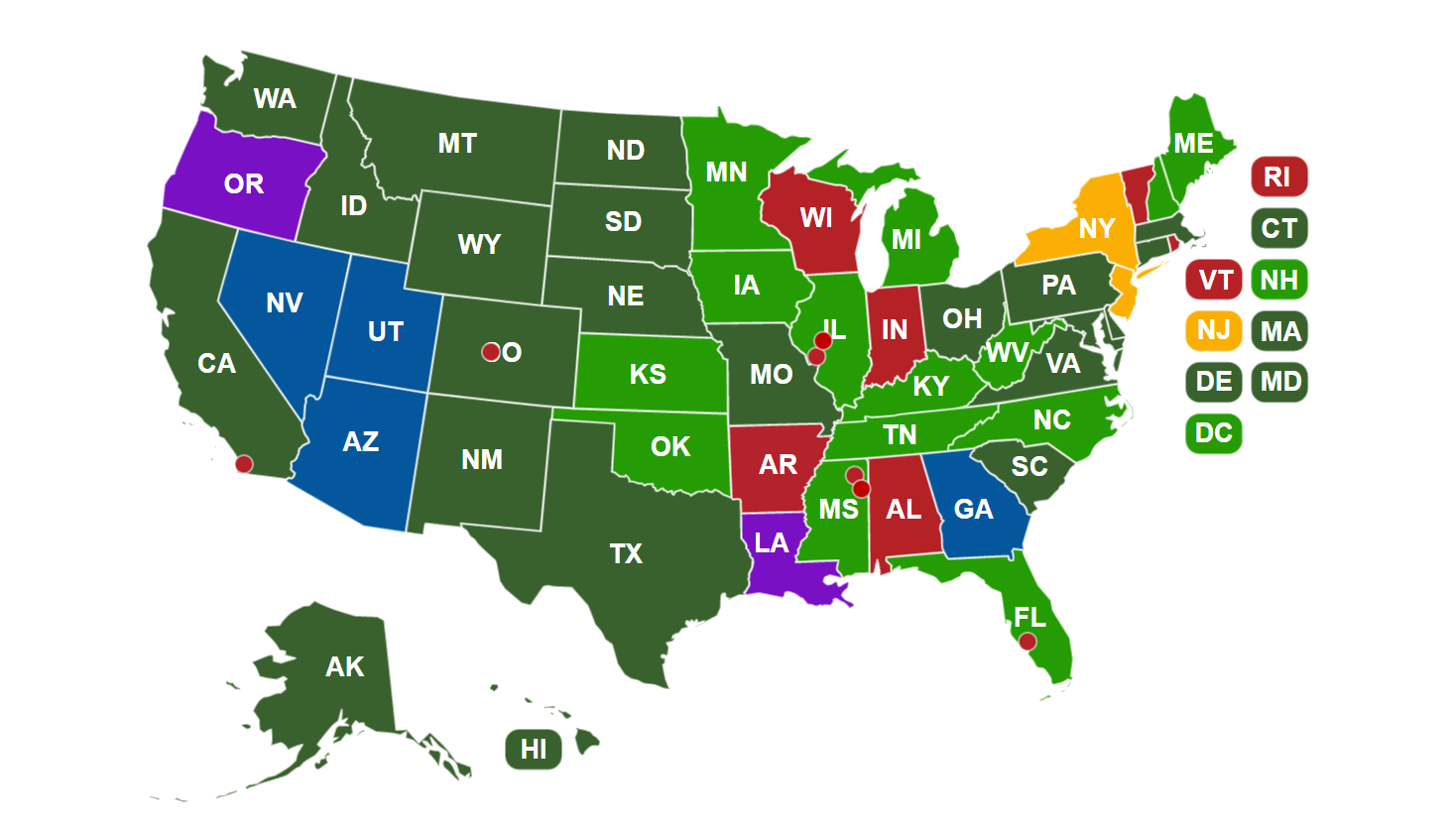 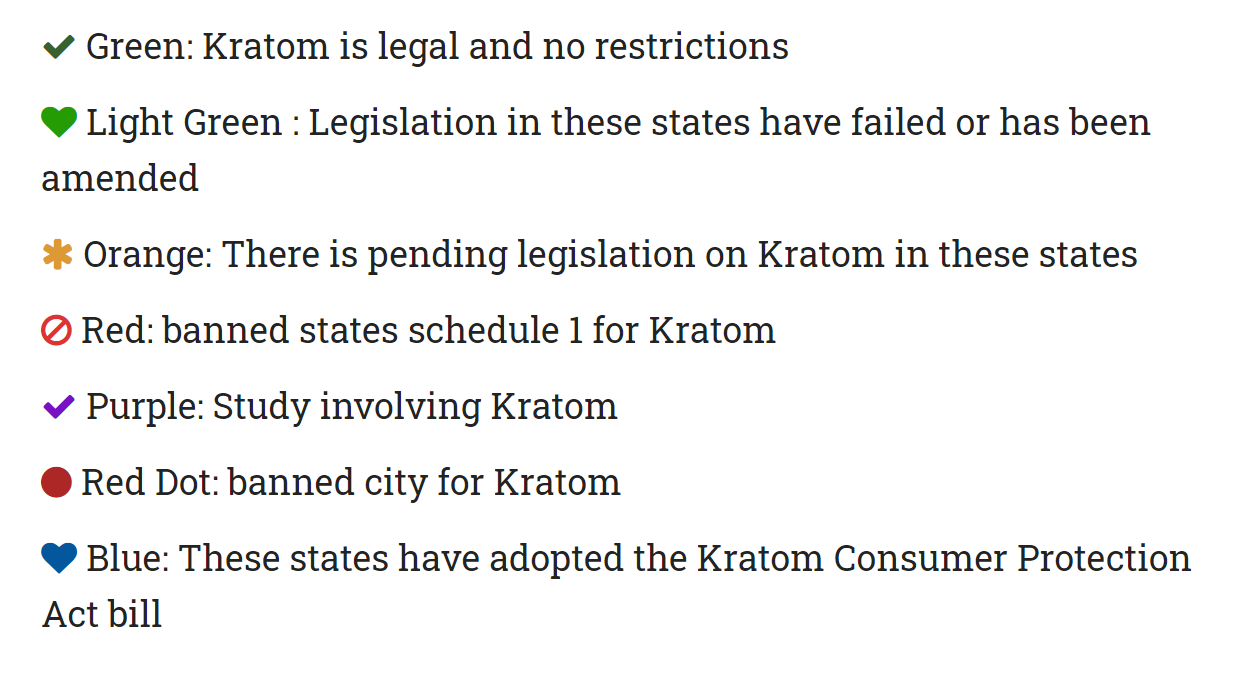 http://speciosa.org/home/kratom-legality-map/
Kratom Consumer Protection Act
A bill to:
Regulate the preparation, distribution, and sale of kratom products
Prohibit the preparation, distribution, and sale of adulterated or contaminated kratom products 
Prescribe fines and penalties and allow remedies
Provide for the powers and duties of certain state governmental officers and entities.
Kratom-Associated Toxicity and Deaths
Kratom Effects are Dose-Dependent
Kratom Use in SE Asia
“4 x 100” Cocktail
Traditional uses
Laborers (stimulant activity)
Pain and other ailments

Modern uses
Opioid withdrawal or other drug addiction issues
Recreational use
https://www.cbc.ca/fifth/blog/more-on-4-x-100
[Speaker Notes: Kratom tea, cough syrup, Coca-cola, and ice cubs]
Kratom Use in the West: Improve Health
Green Vein
Red Vein
White Vein
Effects
Effects
Effects
High energy
Better productivity
Help with depression
Pain killing
Sedating/relaxing
Insomnia
Gentle stimulation
Better concentration
Mood lifting
http://borrabnudfilms.blogspot.com/2018/07/
[Speaker Notes: middle-aged, has at least middle income, private health insurance, and completed some college]
Kratom Use in the West: Opioid Withdrawal
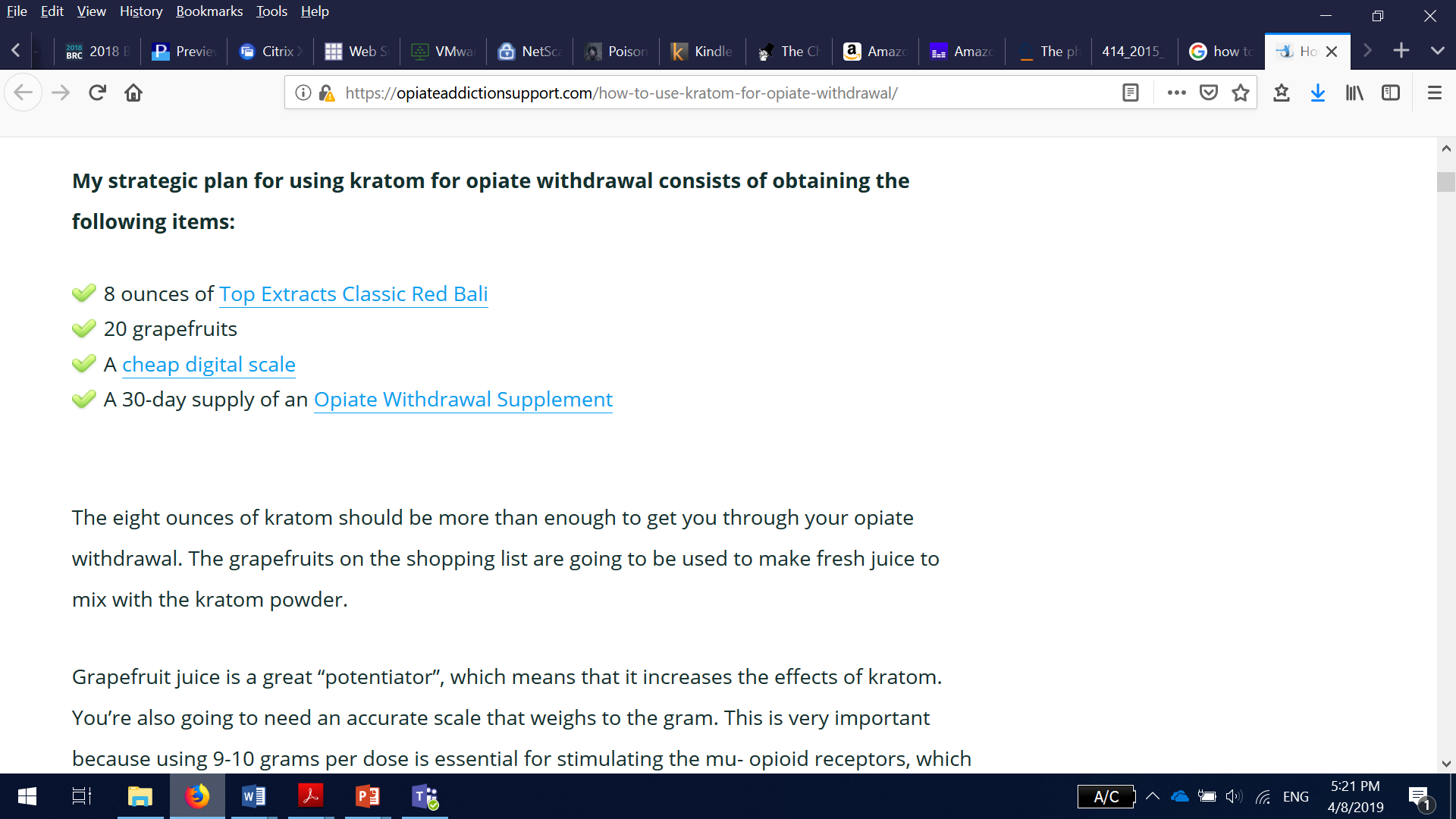 https://opiateaddictionsupport.com/how-to-use-kratom-for-opiate-withdrawal/
Kratom Use in the West: Recreational
http://www.elpasosmokeshops.com/kratom/
Are there any kratom-only deaths?
None with convincing evidence
Routine testing does not detect mitragynine
Most cases lack comprehensive toxicological testing

One lab study in CO retested blood samples from four “kratom-only” deaths using HPLC-MS
Three of the four cases were found to contain multiple drugs
The fourth case had insufficient residual blood to be comprehensively tested

However, warning:  It is likely that mitragynine increases the risk of adverse events, especially when ingested with opioids or psychoactive drugs


Gershman et al. Deaths in Colorado Attributed to Kratom. NEJM 2019 Jan 3.
Kratom Withdrawal
In one study, 6 months of use associated with withdrawal

Generally similar to opioid withdrawal syndrome
Buprenorphine, methadone, naltrexone outpatient treatment options
	Voelker R. Crackdown on false claims to ease opioid withdrawal symptoms. JAMA. 2018;319:857.
	Singh D, et al. Kratom (Mitragyna speciosa) dependence, withdrawal symptoms and cravings in regular users. Drug and Alcohol 	Dependence. 2014;139:13

Neonatal abstinence syndrome reported
Presentation similar to opioid NAS
Treated with opioid taper
	Davidson, et al.  Natural Drugs, Not so Natural Effects. J Neonatal Perinatal Med. 2019 (12):1.
	Eldridge, et al. Neonatal Abstinence Syndrome Due to Maternal Kratom Use. Pediatrics. December 2018.
Proposed Kratom Mechanisms of Action
Receptors Affected
Partial agonism of μ, κ, and δ opioid receptors
Agonism of α2 receptors
Antagonism of 5-HT2A receptors

Ion Channels Affected
Blocking of K+ channels
Blocking of Ca2+ channels

Other Mechanisms
5-HT and NE reuptake inhibition
Inhibition of CYP3A4 and CYP2D6
[Speaker Notes: Alpha 2: Guanabenz, guanfacine, clonidine, tizanidine, medetomidine, and dexmedetomidine, presynaptic/neg feedback – inhibits ne release presynaptic,n locus ceruleus – sedation, dorsal horns – pain modification]
Proposed Mechanism of Toxicity: Respiratory Depression
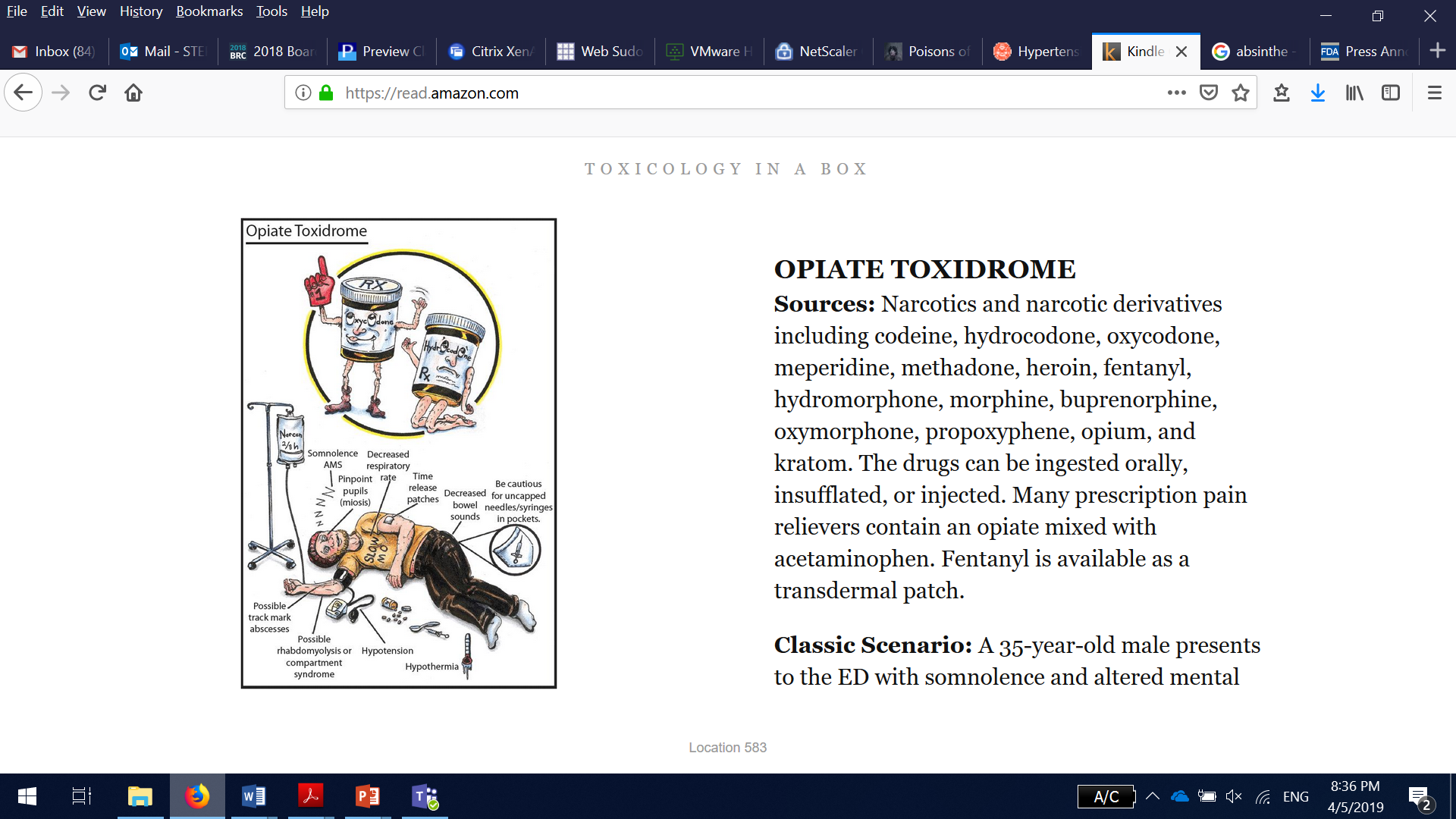 Multiple case reports of CNS depressant mixes
17 y/o WM found dead after using diphenhydramine, DXM, temazepam, clonazepam and mitragynine
Middle aged male found dead after using zopiclone, citalopram, lamotrigine and mitragynine

Autopsies: pulmonary edema and congestion
Adulteration of Kratom with Opioids
Krypton = mixture of kratom +                 O-desmethyltramadol, the active metabolite of tramadol
O-desmethyltramadol is twice as potent as tramadol

Case series of nine deaths from Sweden from krypton
All had evidence of opioid overdose, including 8 with pulmonary edema
No parent drug (tramadol) and no other metabolites found


Lydecker, et al. Suspected Adulteration of Commercial Kratom Products with 7-Hydroxymitragynine. J Med Toxicol. December 2016.
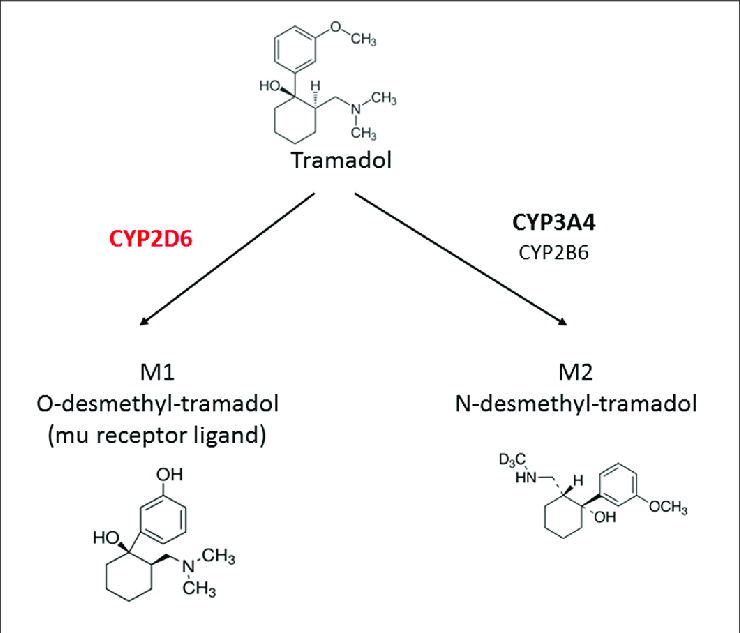 https://www.researchgate.net/publication/323556173_When_the_Safe_Alternative_Is_Not_That_Safe_Tramadol_Prescribing_in_Children/figures?lo=1
Suspected Adulteration of Kratom Supplements
Analysis of multiple kratom products was notable for higher-than-natural concentrations of 7-hydroxymitragynine in most products tested
Significant b/c 7-hydroxymitragynine is the most active component of kratom (17x higher μ opioid receptor affinity than morphine)
Likely a major contributing factor to the addictive potential and abuse liability of kratom 

Authors conclude that the products were likely deliberately adulterated w/                    7-hydroxymitragynine


Lydecker, et al. Suspected Adulteration of Commercial Kratom Products with 7-Hydroxymitragynine. J Med Toxicol. December 2016
Proposed Mechanism of Toxicity: Stimulatory
Case report of modafinil + kratom causing sz
43 y/o male on chronic kratom took a dose of modafinil
Had a seizure 20 minutes post-ingestion

Mechanism of the seizure is uncertain
Modafinil is a DRI and not known to cause sz on its own
Kratom not known to cause sz on its own
Pt had been on kratom alone w/out issue for >3 years


Boyer, et al. Self-treatment of opioid withdrawal using kratom (Mitragynia speciosa korth). Addiction. 2008.
Proposed Mechanism of Toxicity: K+ Blockade
Inhibition of hERG K+ channel (rapid repolarizing)
Most common cause of acquired prolonged QT
Can cause drug-induced torsades and sudden death
Found to be blocked by mitragynine

Inhibition of inward rectifier K+ channels responsible for stabilizing resting potential
Effect of blockade of these channels less well-established
Also blocked by mitragynine
Proposed Mechanism of Toxicity: Prolonged QTc
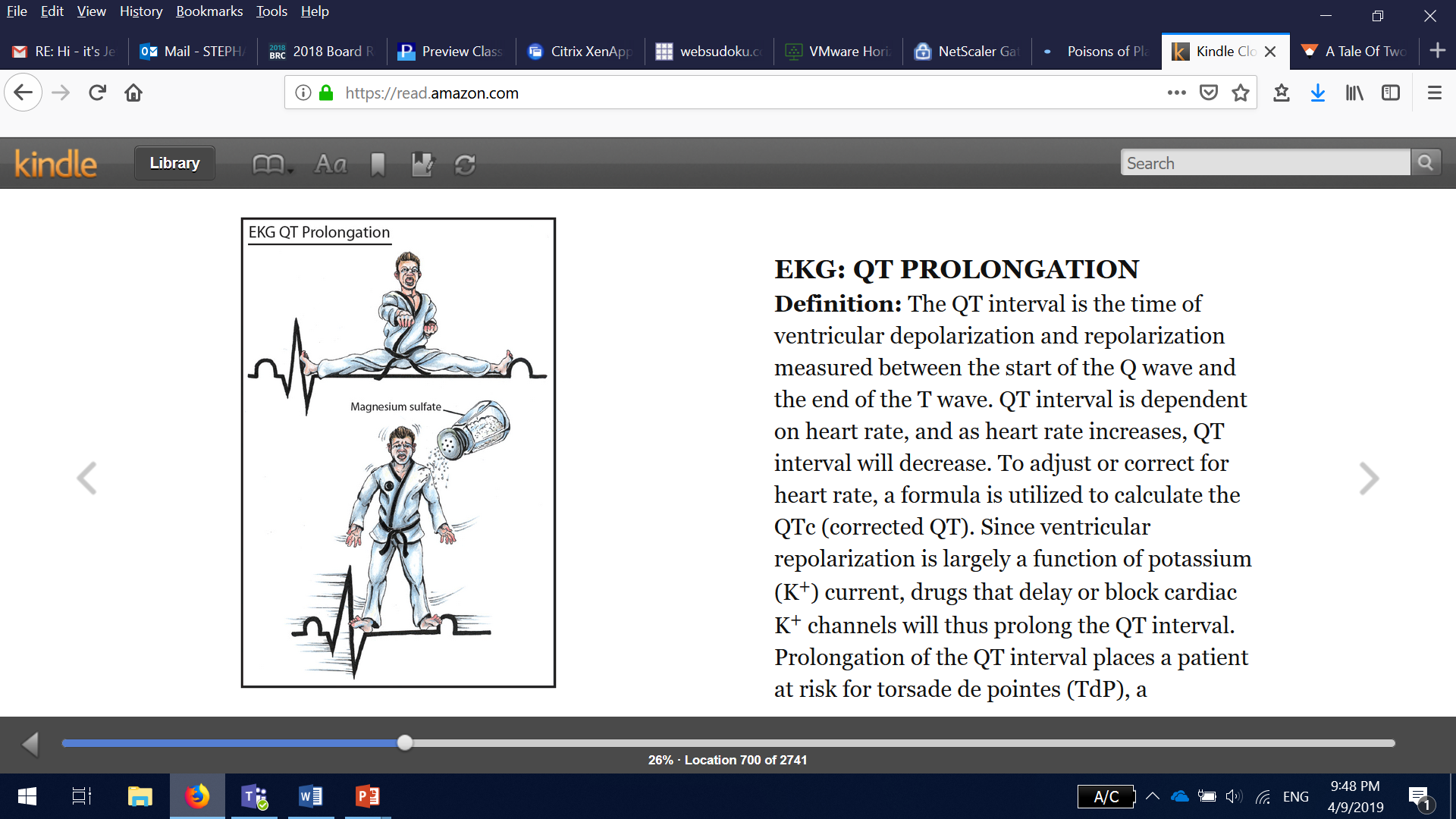 Multiple case reports of QTc prolonging mixes
17 y/o WM found dead after using diphenhydramine, DXM, temazepam, clonazepam and mitragynine
Middle aged male found dead after using zopiclone, citalopram, lamotrigine and mitragynine

3rd case: 24 y/o male found dead after using venlafaxine, diphenhydramine, and mirtazapine w/ mitragynine
Partial List of Drugs Metabolized by CYP2D6
Proposed Mechanism of Toxicity: CYP2D6 Inhibition
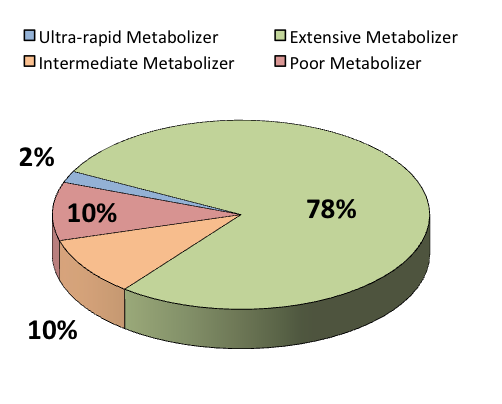 https://www.premiertox.com/post/variable-cyp2d6-metabolism-of-opioids
[Speaker Notes: Poor Metabolizer (PM)
Slowed drug metabolism
↑ potential for drug-drug interactions and adverse effects, slower conversion to active metabolites, potentially ↓ efficacy
Ultrarapid Metabolizer (UM)
Accelerated drug metabolism
Greater rates of drug elimination, potentially lower drug efficacy]
Ethnic Incidence of CYP2D6 Enzyme Phenotypes
Proposed Mechanism of Toxicity– P450 3A4 Interactions
Metabolizes >50% of pharmaceuticals
Large interperson variability

Potent 3A4 inhibitors: 
clarithromycin, diltiazem, erythromycin, itraconazole, ketoconazole, ritonavir, and verapamil

Common inducers:
 phenobarbital, phenytoin and rifampicin, also glucocorticoids

Multiple herbs: goldenseal, black pepper, Schisandra, St John’s wort, Grapefruit
Summary of Proposed Kratom Toxicity Mechanisms
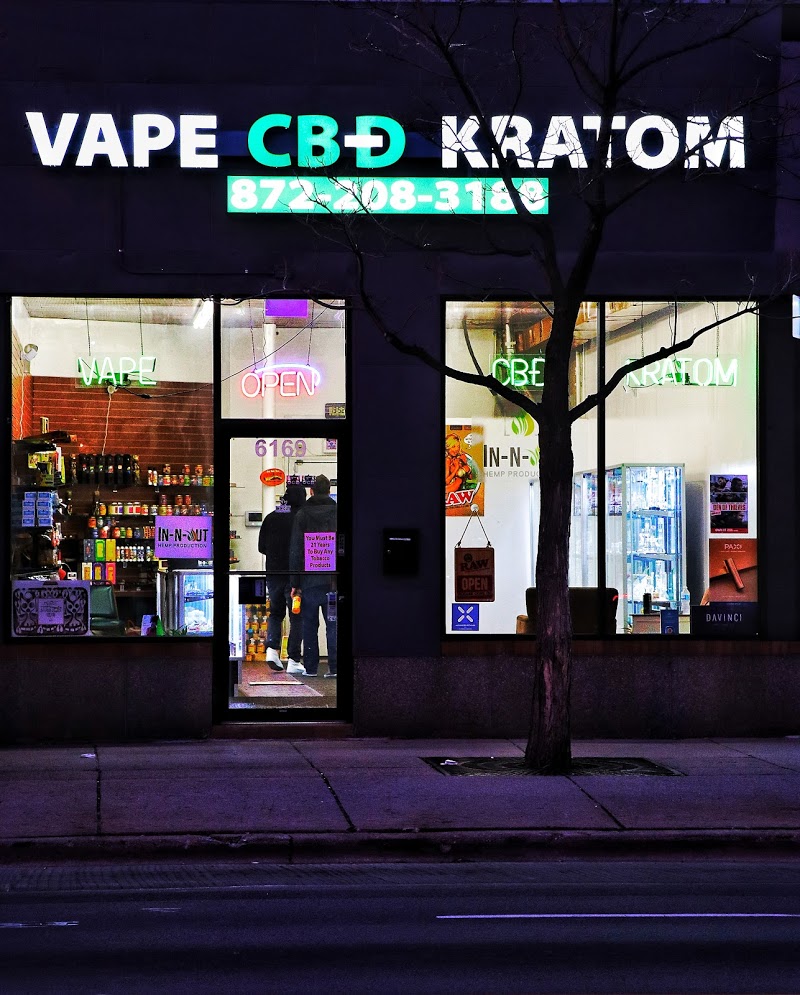 Behavioral Factors
Buying kratom products online/in stores vs locally
Mixing it with other substances vs. using it alone

Pharmacological Factors
Opioid respiratory depression potentiation
Stimulatory: possible status epilepticus 
QTc prolongation and torsades/sudden cardiac death
Different CYP2D6 activity in SE Asia vs. the West
Kratom Toxicity Workup and Treatment
Workup
Good history and physical exam
Consider the possibility of withdrawal in regular users
EKG: look for QTc prolongation
UDS unlikely to be helpful

Tx: supportive
Kratom Does not Trigger Urine Drug Screen
IMMUNOASSAYS
Detection
(“assay”)
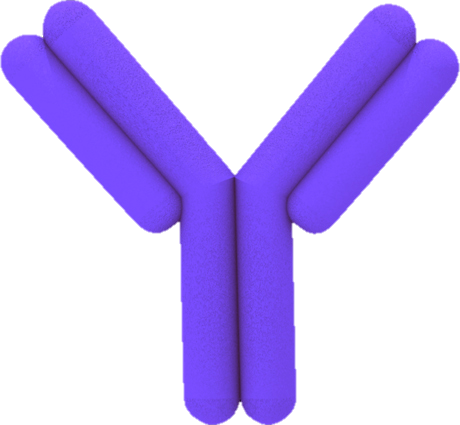 Antibody
(“immune”)
Drug
[Speaker Notes: Analyte from the patient’s specimen competes for a limited number of antibody binding sites with a known amt of a labeled version of the analyte provided in the reaction mixture
The signal from the labeled moiety is altered by the binding to the assay antibody]
How do DOA screens work?
drug
[Speaker Notes: Analyte from the patient’s specimen competes for a limited number of antibody binding sites with a known amt of a labeled version of the analyte provided in the reaction mixture
The signal from the labeled moiety is altered by the binding to the assay antibody]
Why do false negatives occur?
drug
Drug Testing for Kratom
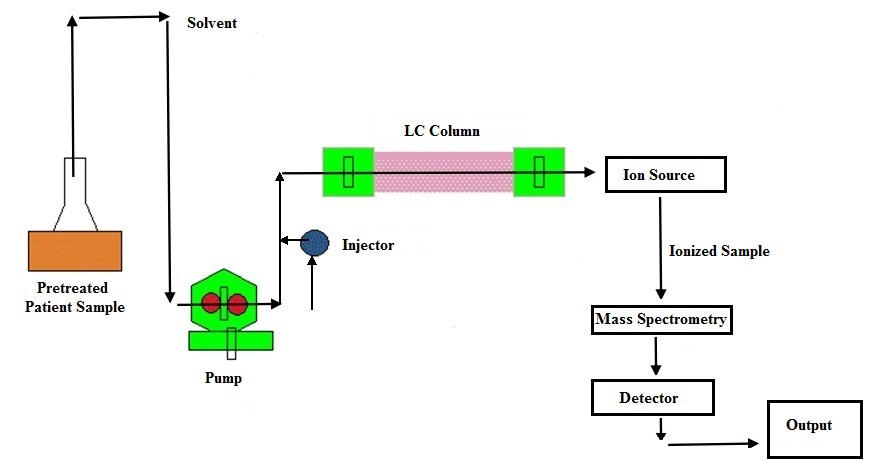 LC/MS
[Speaker Notes: Chromatography – separation into individual components
Mass spectrometry – highly sensitive detector – identifies compounds by mass analysis]
Drug Testing for Kratom
[Speaker Notes: Injection time, injection solvent reaches detector, separated compounds at t1-4 – could be metabolites or co-occurring substances]
Will naloxone work?
A definite maybe

One case report detailing successful resuscitation of an opioid toxidrome that was attributed to sole kratom use
Use of other opioids was r/o by GC/MS
Doesn’t specify which opioids were tested for

Overbeek, et al. Kratom (Mitragynine) Ingestion Requiring Naloxone Reversal. Clin Pract Cases Emerg Med. Feb 2019.


If the pt presents with an opioid toxidrome, give naloxone
But use it to treat respiratory depression
[Speaker Notes: Overbeek et. al.]
Will intralipid work?
Again, maybe
Mitragynine log P = 1.73
Fairly lipophilic

One case report published in 2018
26 y/o male w/ hemodynamic instability given intralipid w/ improvement in CV and pulm failure
However, the patient ultimately died

Aggarwal, et al. Death from Kratom toxicity and the possible role of intralipid. J Intens Care Society. Feb 2018.
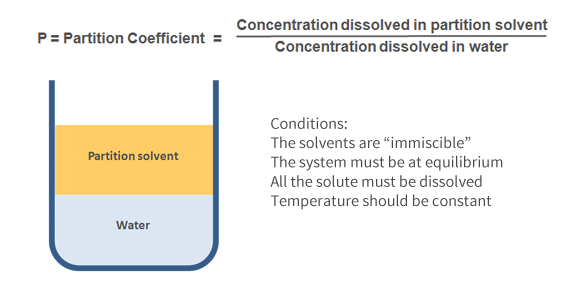 https://m.pion-inc.com/science/lipophilicity-logp/logp-definitions/
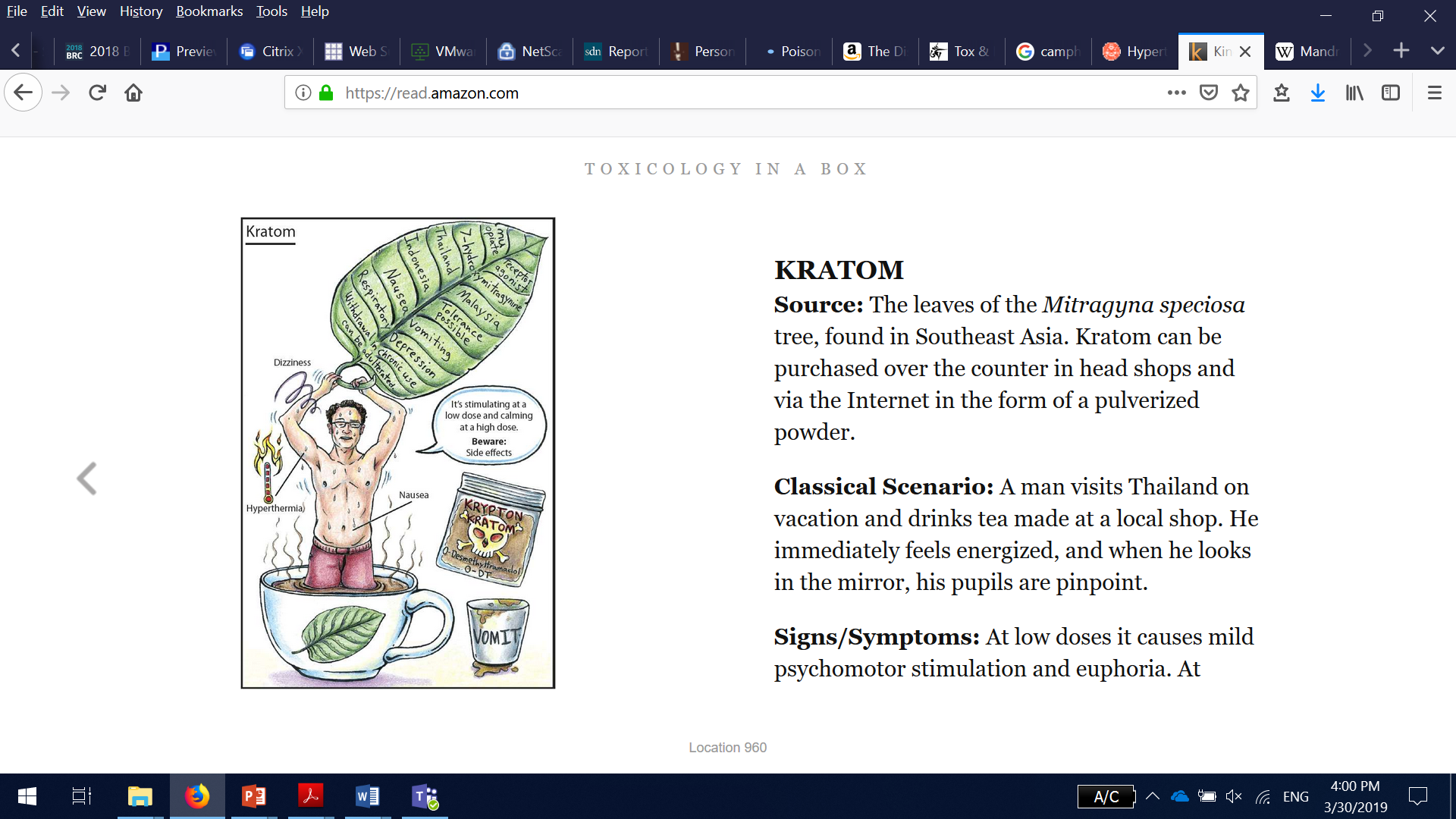 Things to remember about kratom
It’s legal and readily available over the internet/local stores

It has multiple effects
Stimulant + opioid
Receptor effects (μ-opioid, δ-opioid, 5-HT, α-adrenergic) 
Ion channel effects (K+, Ca2+)
CYP2D6 and 3A4 inhibitor

It will not show up on a UDS immunoassay
References
https://kratomcrazy.com/
Aggarwal, G. et al. (2018) “Death from Kratom toxicity and the possible role of intralipid.”   J. Intensive Care Society; 19(1): 61-63.
Bernard, S. et al. (2006) “Interethnic Differences in Genetic Polymorphisms of CYP2D6 in the U.S. Population: Clinical Implications.” The Oncologist; 11: 126-135.
Boyer, E. W. et al. (2008) “Self-treatment of Opioid Withdrawal Using Kratom (Mitragyna speciosa korth)”  Addiction; 103(6): 1048-1050.
Gershman, K. et al. (2019) “Deaths in Colorado Attributed to Kratom.”  NEJM; 380: 1-2.
Gottlieb, Scott (2017) “Statement from FDA Commissioner Scott Gottlieb, MD on FDA Advisory about Deadly Risks Associated with Kratom.” FDA Website, accessed 3/1/2019: https://www.fda.gov/newsevents/newsroom/pressannouncements/ucm584970.htm
Gottlieb, Scott (2018) “Statement from FDA Commissioner  Scott Gottlieb, MD on the Agency’s Scientific Evidence on the Presence of Opioid Compounds in Kratom, Underscoring its Potential for Abuse.”  FDA Website, accessed 3/1/2019: https://www.fda.gov/newsevents/newsroom/pressannouncements/ucm595622.htm
References
Griffin, O. H. and Webb, M. E. (2017) “The Scheduling of Kratom and Selective Use of Data.”  J. Psychoactive Drugs; 50(2): 114-120.
Grillo, L. S. et al. (2010) “Stereoselective Inhibition of the hERG1 Potassium Channel.”  Frontiers in Pharmacology; 1(37): 1-10.
Karinen, R. et al. (2014) “An Accidental Poisoning with Mitragynine.”  For. Sci. Int.; 245: e29-e32.
Kloss, B. T. (2014) Toxicology in a Box. McGraw Hill Education, NY.
Kong, W. M. (2011) “Evaluation of the Effects of Mitragyna speciosa Alkaloid Extract on Cytochrome P450 Enzymes Using a High Throughput Assay.”  Molecules; 16: 7344-7356.
Kronstrand, R. et al. (2011) “Unintentional Fatal Intoxications with Mitragynine and O-Desmethyltramadol from the Herbal Blend Krypton.”  J. Anal. Tox.; 35: 242-247.
Kruegel, A.C. et al. (2019) “7-Hydroxymitraginine is an Active Metabolite of Mitragynine and a Key Mediator of Its Analgesic Effects.”  ChemRxiv; preprint.
Lu, J. et al. (2014) “Evaluation of the Cardiotoxicity of Mitragynine and its Analogues Using Human Induced Pluripotent Stem Cell-Derived Cardiomyocytes.”  PLOS ONE; 9(12): 1-18.
References
Lydecker, A. G. et al. (2016) “Suspected Adulteration of Commercial Kratom Products with 7-Hydroxymitragynine.”  J. Med. Toxicol.; 12: 341-349.
McIntyre, I.M. et al. (2015) “Mitragynine ‘Kratom’ Related Fatality: A Case Report with Postmortem Concentrations.” J. Anal. Tox.; 39: 152-155.
Overbeek DL et al. (2019) “Kratom (Mitragynine) Ingestion Requiring Naloxone Reversal. Clin. Pract. Cases Emerg. Med.; 3(1):24-26.
Ramanathan, S. et al. (2015) “Understanding the Physicochemical Properties of Mitragynine, a Principal Alkaloid of Mitragyna speciosa, for Preclinical Evaluation.”  Molecules; 20: 4915-4927.
Singh, D. et al. (2016) “Traditional and Nontraditional Uses of Mitragynine (Kratom): A Survey of the Literature.” Brain Research Bulletin; 126: 41-46.
Tay, YL et al. (2016) “Mitragynine and its potential blocking effects on specific cardiac potassium channels.”  Tox. App. Pharm.; 305: 22-39.
Warner, ML et al. (2016) “The Pharmacology and Toxicology of Kratom: from Traditional Herb to Drug of Abuse.”  Int. J. Legal Med.; 130: 127-138.